Поэма Гомера «Илиада»
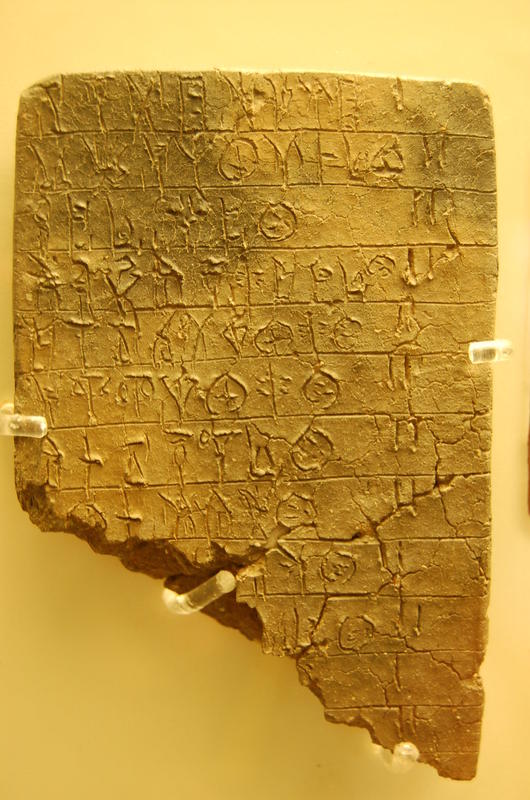 Повторение
Что изображено на картинке?

Как это связано с древним городом Микены?
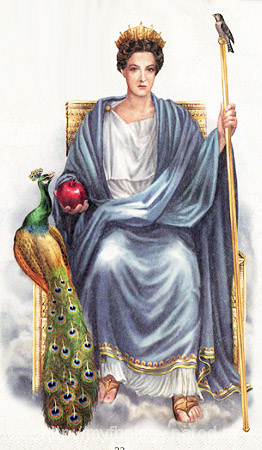 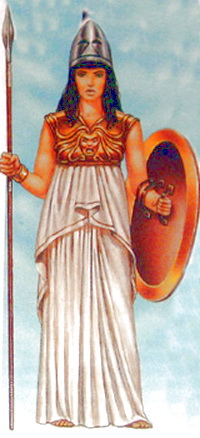 Гера –
старшая богиня
Афина –
богиня-воительница
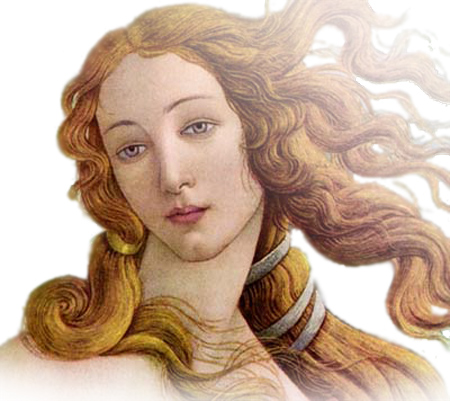 Афродита –
богиня любви
Кому Парис должен отдать яблоко?
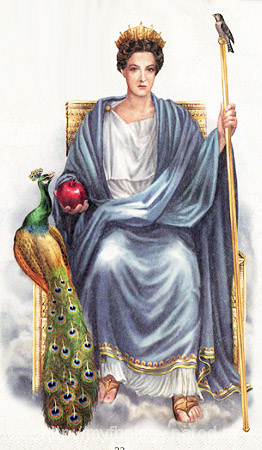 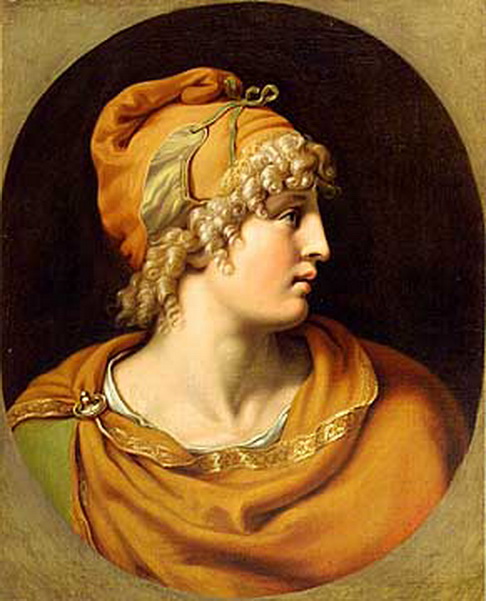 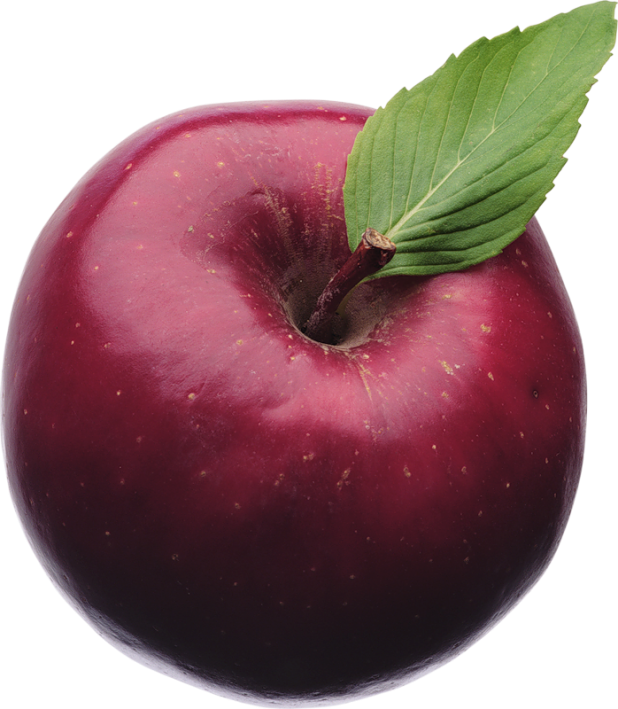 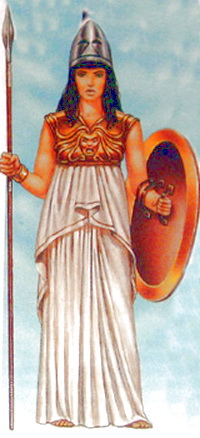 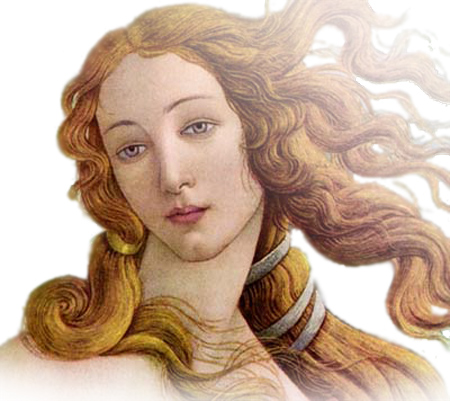 План урока
Гомер и две его поэмы
Гнев Ахиллеса
Поединок Ахиллеса с Гектором
Похороны Гектора
Троянский конь
Гомер и две его поэмы
«Илиада» - ее название произошло от слова Илион – другое название города Троя
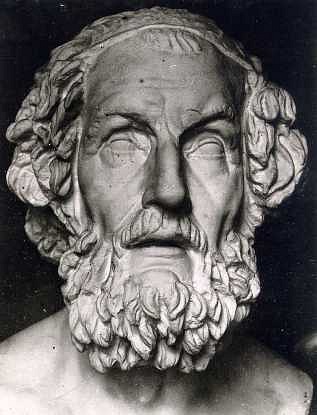 «Одиссея» – ее название произошло от имени главного героя поэмы – Одиссея.
Поэмы были созданы в 8-м веке до н.э.
«Илиада» повествует о Троянской войне.
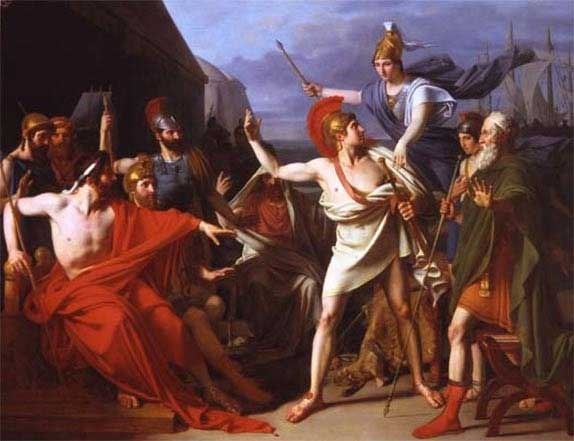 В каком году произошла Троянская война?
1200 до н.э.
Ахиллес – грек, герой Троянской войны
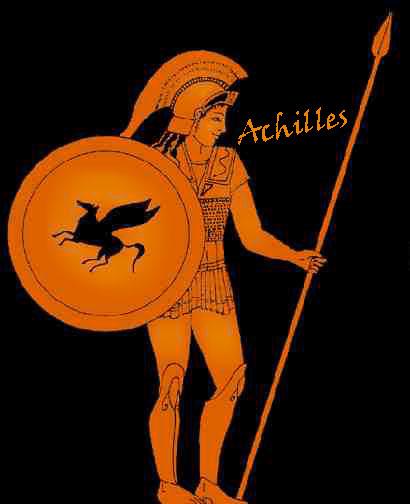 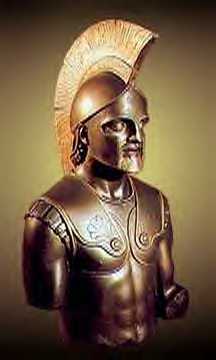 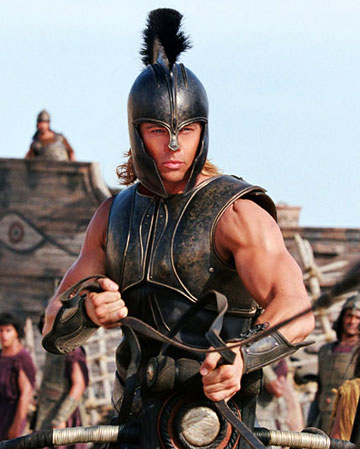 Ахиллесова
пята
Фетида – морская богиня, мать Ахиллеса
Стр. 37
Гектор – военный вождь троянцев
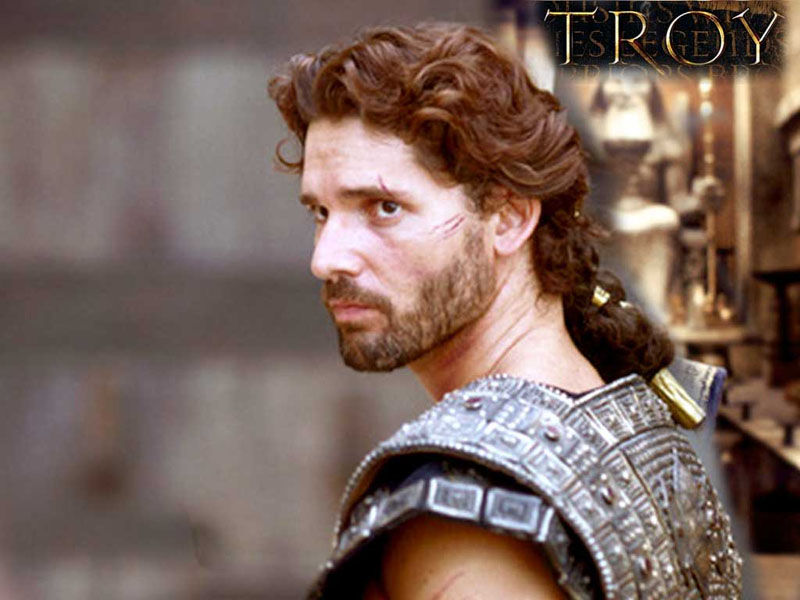 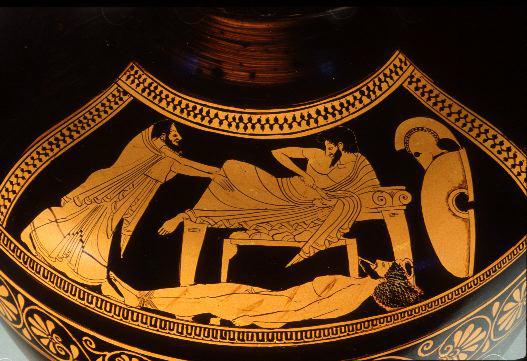 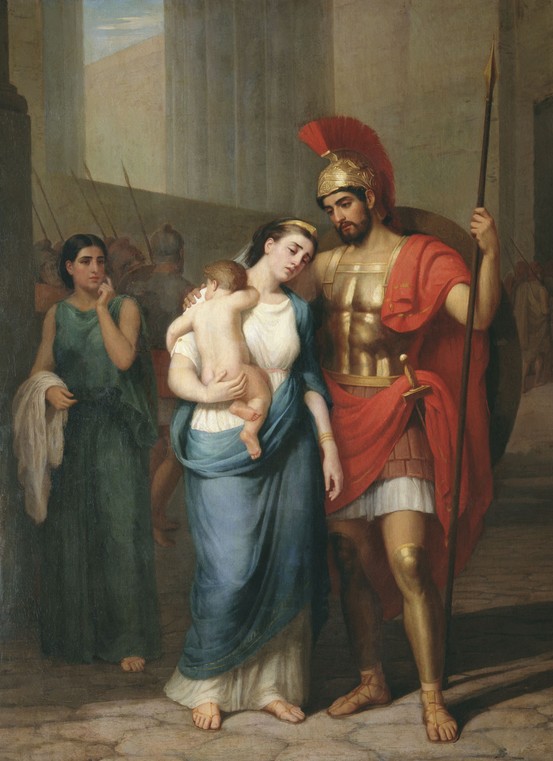 Приам – отец Гетора, царь Трои
Андромаха – жена Гектора
Агамемнон – царь Микен Патрокл – друг Ахиллеса
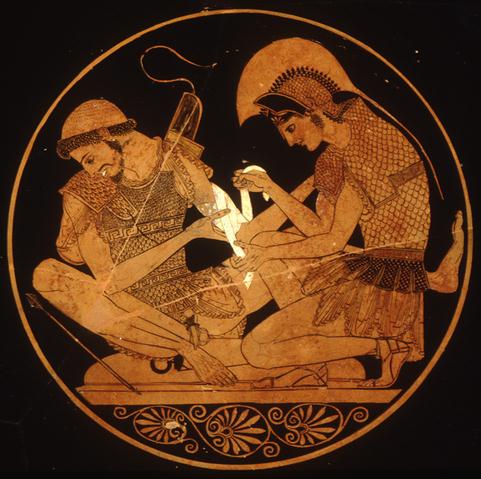 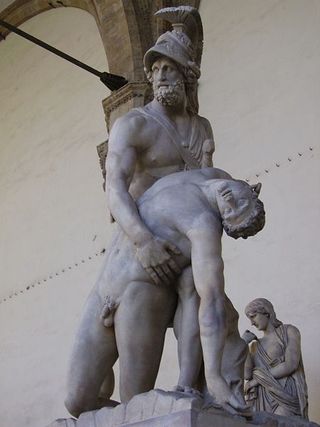 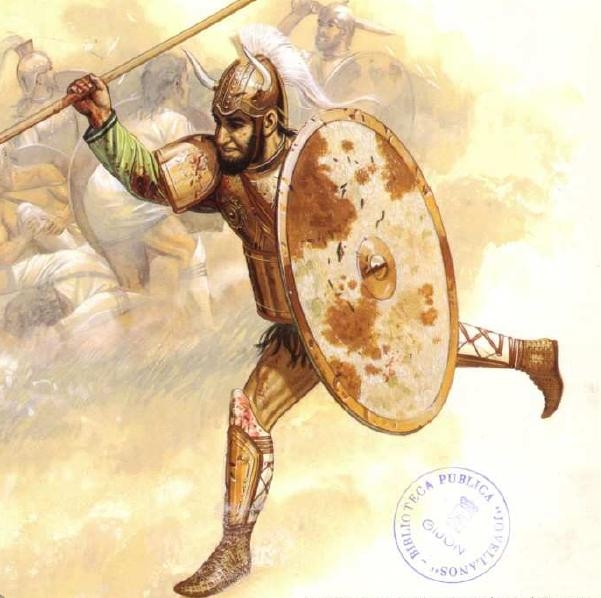 Одиссей – царь острова Итака
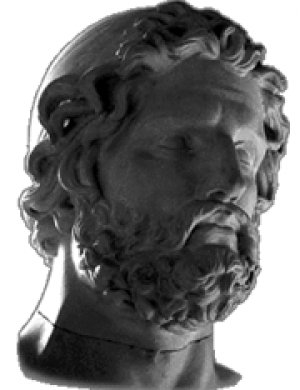 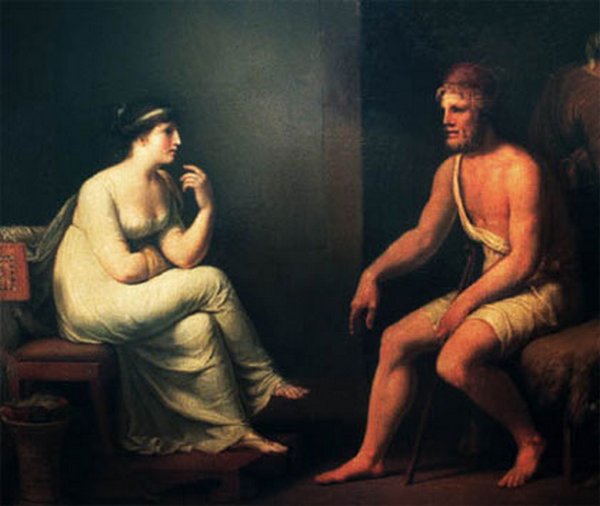 Гефест – бог-кузнец
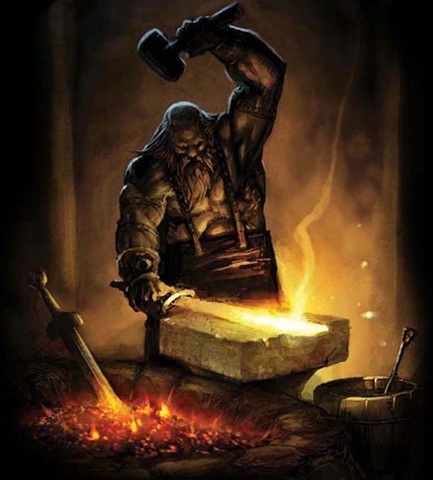 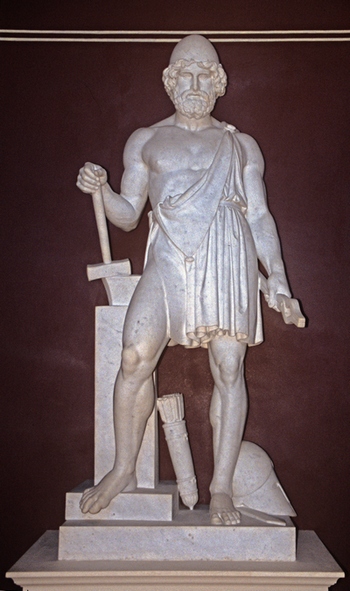 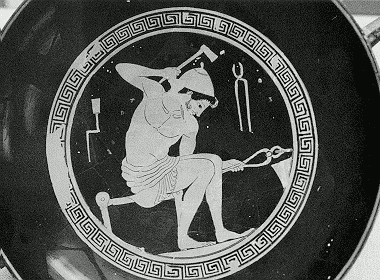 Поединок Ахиллеса с Гектором
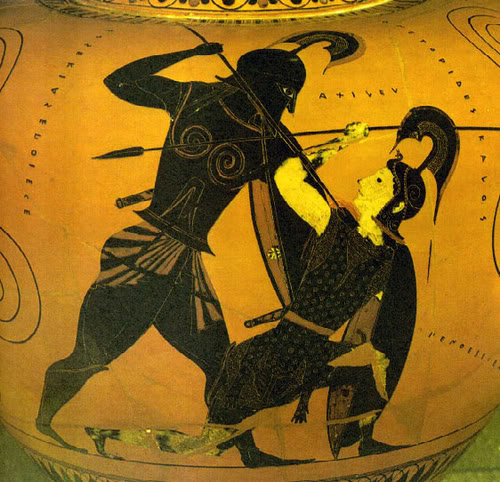 Похороны Гектора
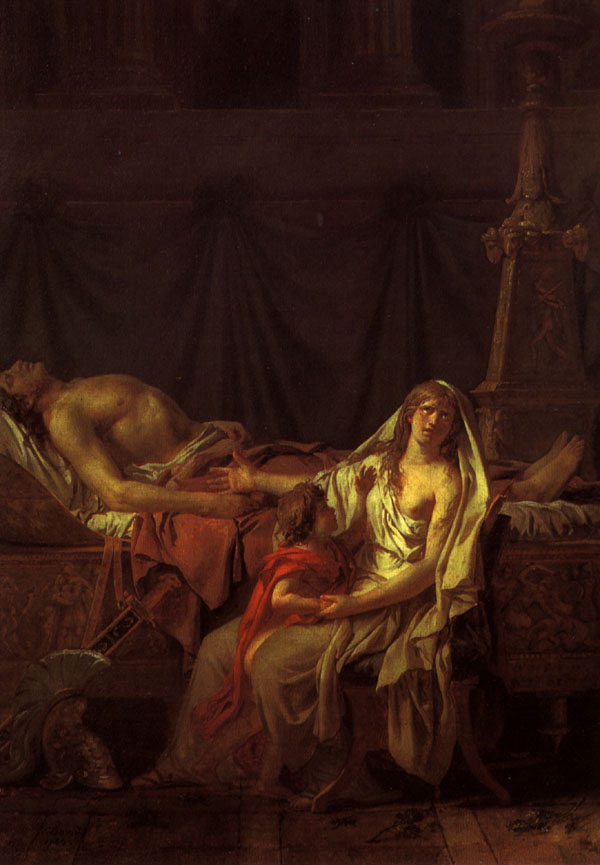 Троянский конь
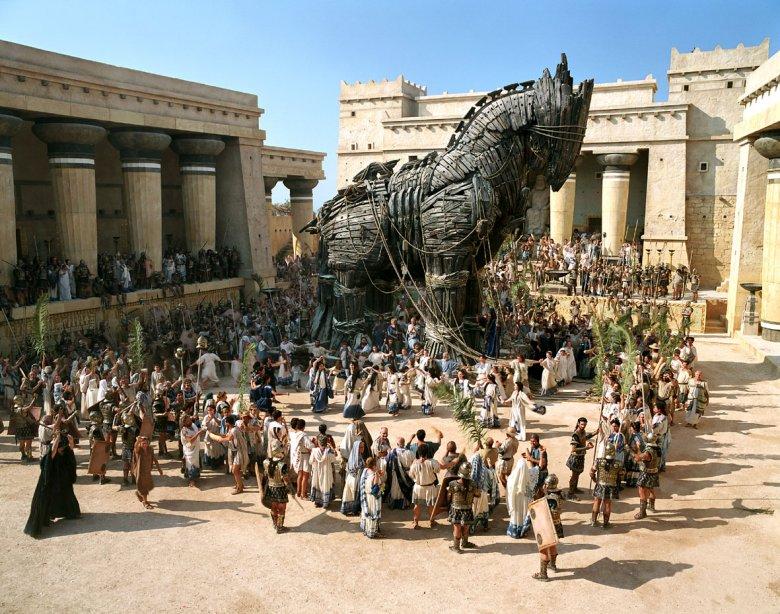 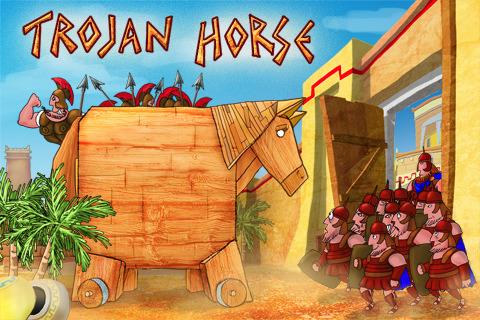 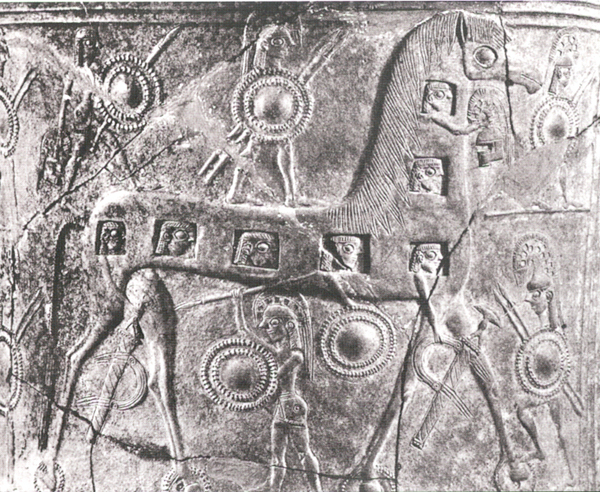 Оцените поступки героев «Илиады».
Что вас в них привлекает?
Что вы осуждаете?
Домашнее задание: § 26, стр. 40 – вопрос 2 устно